БЮДЖЕТ ДЛЯ ГРАЖДАН
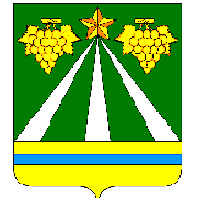 ОБ  ИСПОЛНЕНИИ БЮДЖЕТА 
МУНИЦИПАЛЬНОГО ОБРАЗОВАНИЯ КРЫМСКИЙ РАЙОН 
ЗА 2022 ГОД
Бюджет муниципального образования Крымский район за 2022 год по собственным доходам исполнен на 102,1 %, при плане 1 168 347 тыс. руб., фактически поступило 1 193 368 тыс. руб. К уровню 2021 года исполнен на 124,3%.
Основная доля в общем объеме доходов бюджета района приходится на налог на доходы физических лиц – 56 %.
В разрезе основных доходных источников исполнение консолидированного бюджета по муниципальному образованию Крымский район выглядит следующим образом:
Налог на прибыль – поступило за 2022 год  27 220 тыс. руб. или 102,1 % к бюджетному назначению, к уровню 2021 года исполнение составляет 107,4 %, дополнительно поступило 1 887  тыс. руб. Такой темп роста связан с увеличением  платежей от следующих предприятий: ООО «ТРЭЙДАЛ», ООО «АЛЮМАКС», ООО  МистральВайн, АО«Газпромнефть-Аэро», Дополнительный офис Закрытого акционерного общества «Системный алюминий», ООО Торговый дом «Автопартнер», ПК «Крымское РАЙПО». 
Налог на доходы физических лиц – поступило 663 020 тыс. руб. или 102,2% к бюджетному назначению. Темп роста к уровню 2021 года составляет 113,3 %,  дополнительно к прошлому году поступило 77 861,1 тыс. руб., за счет увеличения  платежей от следующих предприятий: ОАО ПМП «НАТЭК, Северо-Кавказская дирекция по эксплуатации зданий и сооружений-структурное подразделение Северо-Кавказской железной дороги, ООО «Профгазстрой», ООО «Интерэнерго стоймонтаж», Филиал ООО «РН-Сервис» в г. Краснодар, ООО «Мистраль Вайн», а также положительной динамикой фонда оплаты труда по крупным и средним организациям.
По результатам работы межведомственных балансовых комиссий,  вовлечено резервов по налогу на доходы физических лиц в сумме   16 501 тыс. руб.
Налог, взимаемый в связи с применением упрощенной системы налогообложения - поступило 245 879 тыс. руб. или 102,2 % к бюджетному назначению. Темп роста к уровню 2021 года 205 %, дополнительно поступило 125 807 тыс. руб. Такой темп роста связан с увеличением норматива отчислений с 35 % в 2021 году на 50 % в 2022 году. Крупные плательщики УСН:            ООО «Кедр Фарм», ООО «СЗ СК «Каскад», ООО «Семеновод», ООО «Селекцентр».
Единый сельскохозяйственный налог – фактически поступило 23 690 тыс. руб. или 102,1 % к бюджетному назначению, темп роста к уровню прошлого года составляет 155,7 %. Дополнительно поступило 8 474 тыс. руб. Такое исполнение связано с увеличением платежей от: ЗАО «Агрофирма Родина», ООО «Саук-Дере-Агро», ООО «Святогор», ООО «Гибрид», ООО «Промагрохимия», ООО «АГРО ХОЛДИНГ», ООО «Патрида».
Налог на имущество организаций – фактически поступило 15 418 тыс. руб. или 102,1 % к бюджетному назначению. Темп роста к уровню прошлого года составляет 110,1 %, дополнительно к 2021 году поступило 1 415 тыс. руб. Такое поступление говорит о том, что Крымский район развивается, идет увеличение основных средств. 
Госпошлина – поступило за 2022 год 13 791 тыс. руб., что составляет 102,2 % к бюджетному назначению и 102,2 % к уровню 2021 года. Поступает, в основном,  государственная пошлина по делам, рассматриваемым в судах общей юрисдикции, мировыми судьями. 
Арендная плата за землю – поступило 107 794  тыс. руб. или 102,1 % к бюджетному назначению и 112 % к уровню прошлого года, дополнительно поступило 11 456 тыс. руб. 
Доходы от сдачи в аренду муниципального имущества - за 2022 год поступило 2 634 тыс. руб., что составляет 102,1 % к бюджетному назначению и 142,3 % к уровню прошлого года, дополнительно поступило в бюджет  798,7 тыс. руб., за счет погашения задолженности прошлых лет.
Плата за негативное воздействие на окружающую среду – за 2022 год поступило  1 804 тыс. руб., что составляет 102 % к бюджетному назначению и 31,6 % к уровню 2021 года. По этому доходному источнику низкий темп роста связан со снижением платежей от основного налогоплательщика ООО «РН-Краснодарнефтегаз» в сумме 7 300 тыс. руб. (в связи с реализацией газовой программы, заключающейся в строительстве объектов, позволяющих снизить сжигание и рассеивание газа и, следовательно, снижение загрязняющих веществ в атмосферный воздух).
Доходы от оказания платных услуг и компенсации затрат государства – за 2022 год поступило 2 924 тыс. руб., что составляет 102,4 % к бюджетному назначению и 36,5 % к уровню прошлого года. Такой низкий темп роста связан с разовым поступлением платежа от ПК «Крымское РАЙПО» в 2021 году (возврат денежных средств в бюджет района).
Доходы от продажи материальных и нематериальных активов – за 2022 год поступило 36 128 тыс. руб., что составляет 102,1 % к плановым назначениям и 162,7 % к уровню прошлого года. Дополнительно поступило к уровню 2021 года 13 919 тыс. руб, за  счёт поступлений от продажи земельных участков.
Штрафы – поступило за 2022 год  5 064 тыс. руб. что составляет  101,7 % к бюджетному назначению и 116,3 % к уровню прошлого года. Такой темп роста сложился за счет поступления административных штрафов, установленных Кодексом Российской Федерации об административных правонарушениях в сумме  2 318 тыс. руб.
Дотация бюджетам плановые назначения на 31.12.2022 года составили 193 560,9 тыс. руб. В бюджет муниципального образования Крымский район сумма дотации поступила в полном объеме.
Субсидии бюджетам плановые назначения на 31.12.2022 года составили 480 306,3 тыс. руб. В бюджет муниципального образования Крымский район субсидии поступили в сумме 478 529,6 тысяч рублей или 99,6% от плановых назначений. 
- 372,0 тыс.рублей приобретение камер видеонаблюдения (экономия при закупке;
- 1 404,5 тыс.рублей организация и обеспечение бесплатным горячим питанием обучающихся с ограниченными возможностями здоровья;
Субвенции бюджетам плановые назначения на 31.12.2022 года составили 1 520 513,8 тыс. руб. В бюджет муниципального образования Крымский район субвенции поступили в сумме 1 515 383,9 тысяч руб. или 99,7% от плановых назначений
- 4 109,0 тыс.рублей выплата ежемесячных денежных средств на содержание детей-сирот и детей, оставшихся без попечения родителей, находящихся под опекой;
-128,5 тыс.рублей организация и осуществление деятельности по опеке и попечительству в отношении несовершеннолетних	
- 152,0 тыс.рублей проектно-изыскательские работы, для размещения фельдшерско-акушерских пунктов (экономия при торгах);
- 199,2 млн.рублей выплата ежемесячного вознаграждения патронатным воспитателям ;
- 122,1 тыс.рублей составление списков кандидатов в присяжные  заседателей.
Иные межбюджетные трансферты бюджетам плановые назначения на 31.12.2022 года составили 52 194,6 тыс. руб. В бюджет муниципального образования Крымский район иные межбюджетные трансферты поступили в полном объеме
Бюджет муниципального образования Крымский район за 2022 год по расходам исполнен на 99,7% (при плане 3 515 868,1 тысяч рублей, произведено расходов на сумму 3 506 218,1 тысяч рублей)
По разделу «Общегосударственные вопросы» при плане 326 096,8 тысяч рублей, исполнено 323 842,9 тысяч рублей или 99,3% от плановых назначений и 116,7% к уровню 2021 года. 
По подразделу 0113 из районного бюджета израсходованы средства по муниципальным программам Крымского района:
«Обеспечение безопасности населения» в сумме 175,6 тысяч рублей или 141,4% к уровню 2021 года;
«Организация экологического просвещения и формирование экологической культуры в области обращения с твердыми коммунальными отходами на территории муниципального образования Крымский район» в сумме 10,8 тысяч рублей (программа действует с 2022 года)
«Экономическое развитие и инновационная экономика» в сумме 728,3 тысяч рублей или 286,6% к уровню 2021 года;
«Муниципальная политика и развитие гражданского общества» в сумме 2 802,4 тысяч рублей или 315,5% к уровню 2021 года
 «Казачество Крымского района» 3 000,0 тысяч рублей или 100% к уровню 2021 года;
«Формирование условий для духовно-нравственного развития граждан» 1 700,0 тысяч рублей или 123,2%;
«Информационное общество Крымского района» 6 463,1 тысяч рублей или 150,5% к уровню 2021 года;
Кроме того финансировались непрограммные мероприятия в сумме 118 224,9 тысяч рублей. 
По разделу «Национальная оборона» при плане 200,3 тысяч рублей, исполнено 187,5 тысяч рублей или 127,6% к уровню 2021 года;
По разделу «Национальная безопасность и правоохранительная деятельность» при плане 51 222,7 тысяч рублей, исполнено 50 536,2 тысяч рублей или 145,1% к уровню 2021 года;
По подразделу 0309 из районного бюджета израсходованы средства по МП Крымского района «Обеспечение безопасности населения» в сумме 3 664,2 тысяч рублей из них: 3 599,9 тысяч рублей на создание материальных запасов в рамках реализации мероприятий по гражданской обороне.
По подразделу 0310 из районного бюджета израсходованы средства по МП Крымского района «Обеспечение безопасности населения» в сумме 46 863,0 тысяч рублей.
По подразделу 0314 израсходованы средства по МП Крымского района «Противодействие коррупции в муниципальном образовании Крымский район».
По разделу «Национальная экономика» при плане 35 816,1 тысяч рублей, исполнено 35 775,4 тысяч рублей или 99,9% от плановых назначений и 133,9% к уровню 2021 года. 
По подразделу 0405 из районного бюджета израсходованы средства по муниципальной программе Крымского района «Развитие сельского хозяйства» на проведения мероприятий по развитию сельского хозяйства Крымского района, осуществление отдельных государственных полномочий по поддержке сельскохозяйственного производства в Краснодарском крае в сумме 13 740,4 тысяч рублей или 136,0% к уровню 2021 года. 
По разделу 0409 финансировалась МП Крымского района:
«Комплексное и устойчивое развитие Крымского района в сфере строительства, архитектуры и дорожного хозяйства» 2 662,7 тысяч рублей или 107,6% к уровню 2021 года;
«Повышение безопасности дорожного движения на территории муниципального образования Крымский район» 52,0 тысяч рублей или 104,0% к уровню 2021 года;
По разделу 0412 по муниципальной программе Крымского района:
«Комплексное и устойчивое развитие Крымского района в сфере строительства, архитектуры и дорожного хозяйства» 15 040,6 тысяч рублей или 143,0% к уровню 2021 года;
«Экономическое развитие и инновационная экономика» в сумме 243,3 тысяч рублей или 104,2% к уровню 2021 года
Непрограммные мероприятия в сумме 4 036,5 тысяч рублей.

По разделу «Жилищно-коммунальное хозяйство» при плане 220 884,0 тысяч рублей, исполнено 220 884,0 тысяч рублей или 100,0% от плановых назначений или 770,3% к уровню 2021 года. 
По муниципальному образованию финансировались следующие расходы мероприятия по капитальному ремонту жилищного фонда 723,6 тысяч рублей, перечисление субсидий на погашение кредиторской задолженности МУП «ТЭК» 78 230,7 тысяч рублей и ООО «Водоканал» 123 329,6 тысяч рублей, взнос в уставной капитал МУП «ТЭК» 18 300,0 тысяч рублей;
По разделу «Образование» при плане 2 306 660,8 тысяч рублей, исполнено 2 304 731,3 тысяч рублей или 99,9% от плановых назначений и 118,4% к уровню 2021 года. 
По разделу 0700 из районного бюджета израсходованы средства по муниципальным программам:
«Развитие образования» – 2 195 518,8 тысяч рублей или 117,8% к уровню 2021 года;
«Молодежь Крымского района» в сумме 6 534,9 тысяч рублей или 105,6% к уровню 2021 года;
«Развитие культуры» в сумме 54 770,2 тысяч рублей или 94,9% к уровню 2021 года;
«Доступная среда» в сумме 295,5 тысяч рублей или 122,5% к уровню 2021 года;
«Дети Крымского района» в сумме 6 425,2 тысяч рублей 147,4% к уровню 2021 года;
«Формирование условий для духовно-нравственного развития граждан» в сумме 106,6 тысяч рублей или 99,6% к уровню 2021 года;
«Безопасность Крымского района» в сумме 16 453,7 тысяч рублей 491,0% к уровню 2021 года
Непрограммные мероприятия в сумме 11 753,3 тысяч рублей. 
По разделу «Культура» при плане 81 198,9 тысяч рублей, исполнено 81 198,9 тысяч рублей или 100% от плановых назначений и 93,4% к уровню 2021 года. 
По подразделу 0801, 0804 из районного бюджета израсходованы средства по муниципальным программам:
«Развитие культуры» в сумме 77 439,4 тысяч рублей или 92,7% к уровню 2021 года;
«Дети Крымского района» в сумме 15,6 тысяч рублей или 100,0% к уровню 2021 года;
«Доступная среда» 56,5 тысяч рублей или 37,7% к уровню 2021 года.
Непрограммные мероприятия в сумме 3 554,4 тысяч рублей. 
По подразделу 0902 «Здравоохранение» при плане 818,6 тысяч рублей израсходовано 606,6 тысяч рублей или 75,3% от плана
Расходы произведены в рамках реализации подпрограммы «Строительство и реконструкция объектов муниципального значения» муниципальной программы «Комплексное и устойчивое развитие Крымского района в сфере строительства и архитектуры»  на разработку ПСД строительство ФАП  в х.Плавненском, техническое присоединение к электроснабжению.
По разделу «Социальная политика» при плане 237 122,1 тысяч рублей, исполнено 232 558,8 тысяч рублей или 98,1% от плановых назначений и 121,1% к уровню 2021 года.
По разделу 1000 из районного бюджета израсходованы средства в рамках муниципальных программ:
«Социальная поддержка граждан» в сумме 5 726,1 тысяч рублей или 116,3% к уровню 2021 года;
«Развитие образования» 4 012,9 тысяч рублей или 523,3% к уровню 2021 года.
«Дети Крымского района» в сумме 94 334,0 тысяч рублей или 146,2% к уровню 2021 года, в том числе: обеспечение жильем детей-сирот 94 323,6 тысяч рублей 35 человек (42 в 2021 году);
«Комплексное и устойчивое развитие Крымского района в сфере строительства, архитектуры и дорожного хозяйства» (обеспечение жильем молодых семей 9 семей) 11 767,0 тысяч рублей или 103,0% к уровню 2021 года;
Непрограммные мероприятия в области охраны семьи и детства в сумме 116 718,8 тысяч рублей или 105,7% к уровню 2021 года. 
По разделу «Физическая культура и спорт» при плане 221 971,4 тысяч рублей, исполнено 221 960,1 тысяч рублей или 100,0% от плановых назначений и 178,5% к уровню 2021 года.
По подразделу 1100 из районного бюджета израсходованы средства по муниципальным программам:
«Развитие физической культуры и спорта» в сумме 216 985,6 тысяч рублей или 179,8% к уровню 2021 года;
«Доступная среда» в сумме 136,7 тысяч рублей или 142,1% к уровню 2021 года;
«Дети Крымского района» 51,7 тысяч рублей или 120,5% к уровню 2021 года.
Непрограммные мероприятия 4 785,8 тысяч рублей;
По разделу «Средства массовой информации» при плане 4 468,2 тысяч рублей, исполнено 4 468,2  тысяч рублей или 111,0% к уровню 2021 года.
По подразделу 1204 из районного бюджета израсходованы средства по муниципальной программе «Информационное обеспечение и информирование граждан о деятельности органов местного самоуправления муниципального образования Крымский район» 
По разделу «Обслуживание муниципального долга» при плане 4 657,1 тысяч рублей, исполнено 4 657,1 тысяч рублей или 86,2% к уровню 2021 года 
По разделу «Межбюджетные трансферты»:
- из районного бюджета поселениям перечислена дотация на выравнивание бюджетной обеспеченности поселений в сумме 2 346,0 тысяч рублей, прочие межбюджетные трансферты общего характера 22 405,1 тысяч рублей или 186,6% к уровню 2021 года.
В разделе «Источники финансирования» Отчета об исполнении бюджета отклонение плановых показателей от исполненных объясняется изменением остатков средств на счетах бюджета на конец года.
Расходы районного бюджета, осуществляемые
в рамках непрограммных направлений деятельности 
 
Расходы на финансирование непрограммных мероприятий при плане 676 224,6 тысяч рублей исполнены в сумме 669 859,4 тысяч рублей или 19,1 % от общего объема произведенных расходов районного бюджета в том числе:
обязательное опубликование в средствах массовой информации утвержденных бюджетов и отчетов об их исполнении; 

– обязательную открытость для общества и средств массовой информации проектов бюджетов, внесенных в законодательные органы государственной власти; 

– обеспечение доступа к информации, размещенной в информационно-телекоммуникационной сети «Интернет» на едином портале бюджетной системы Российской Федерации; 

– стабильность и (или) преемственность бюджетной классификации Российской Федерации, а также обеспечение сопоставимости показателей бюджета отчетного, текущего, очередного финансового года и планового периода.
ОСНОВНЫЕ ПОНЯТИЯ

Межбюджетные трансферты – средства, предоставляемые одним бюджетом бюджетной системы Российской Федерации другому бюджету бюджетной системы Российской Федерации.

Бюджетные обязательства - расходные обязательства, подлежащие исполнению в соответствующем финансовом году.

Бюджетные инвестиции – бюджетные средства, направляемые на создание или увеличение за счет средств бюджета стоимости государственного (муниципального) имущества.

Муниципальный долг -  обязательства, возникающие   из   муниципальных заимствований, гарантий по обязательствам третьих лиц, другие обязательства в соответствии с видами долговых обязательств, принятые на себя муниципальным образованием.
Основные этапы бюджетного процесса
Рассмотрение проекта бюджета на очередной финансовый год и плановый период
Утверждение бюджета на очередной финансовый год и плановый период
Составление проекта бюджета на очередной  финансовый год и плановый период
Исполнение бюджета в текущем году
Утверждение отчета об исполнении бюджета предыдущего года
Формирование отчета об исполнении бюджета предыдущего года
Основные параметры исполнения бюджета
тыс. рублей
ДЕФИЦИТ    74 292,8
Структура налоговых и неналоговых доходов бюджета муниципального образования Крымский район
Налог  на доходы физических лиц – 663,0 млн.рублей;
 Налог на прибыль– 27,2 млн.рублей;
Патент – 47,1 млн.рублей;
Арендной платы за землю – 107,0 млн.рублей;
Единый сельскохозяйственный налог 23,7 млн.рублей;
Налог взимаемый в связи с применением упрощенной системы налогообложения 245,9 млн.рублей.
Продажа материальных и нематериальных активов – 36,1 лн.рублей;
Прочие доходы – 43,1 млн.рублей
Объем поступления собственных доходов в бюджет муниципального образования Крымский район
Объем поступления собственных доходов в бюджет муниципального образования Крымский район
Объем поступления собственных доходов в бюджет муниципального образования Крымский район
БЕЗВОЗМЕЗДНЫЕ ПОСТУПЛЕНИЯ ОТ ДРУГИХ БЮДЖЕТОВ БЮДЖЕТНОЙ СИСТЕМЫ РОССИЙСКОЙ ФЕДЕРАЦИИ
ИСТОЧНИКИ ФИНАНСИРОВАНИЯ ДЕФИЦИТА БЮДЖЕТА
Расходы бюджета в разрезе направлений расходов
Динамика налоговых и неналоговых доходов местного бюджета
Структура доходной части бюджета муниципального образования Крымский район
Структура расходов районного бюджета
ОБРАЗОВАНИЕ
КУЛЬТУРА и кинематография
ФИЗИЧЕСКАЯ КУЛЬТУРА И СПОРТ
Динамика муниципального долга муниципального образования Крымский район
Расходы на обслуживание муниципального долга
МУНИЦИПАЛЬНЫЕ ПРОГРАММЫмуниципального образования Крымский район
Контактная информация